UAB Center for 
AIDS Research (CFAR)
Established in 1988
Leaders:
Michael S Saag, Director
Michael Mugavero, Paul Goepfert and Jeanne Marrazzo, Co-Directors
Donna Porter, Associate Director
Megan Pickering, Financial Administrator
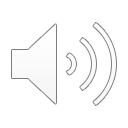 [Speaker Notes: The University of Alabama at Birmingham Center for AIDS Research (UAB CFAR), one of the seven original CFARs established by NIAID in 1988, has a rich history in HIV research, care, and treatment. Investigators at the UAB CFAR have deep expertise in the areas of basic science, prevention, clinical investigation, and engagement with the community. Geographically placed in the heart of the ongoing HIV epidemic in the Southeastern U.S., we are ideally positioned to tackle some of the field’s most pressing emerging challenges in a unique fashion and are well-poised to expand our role as leaders in the fight against HIV regionally, nationally, and internationally.]
CFAR Mission
To stimulate interdisciplinary, translational HIV/AIDS research that bridges basic, clinical, behavioral and community engaged sciences 

Scientifically, we have focused on projects related to Ending the HIV Epidemic (EHE) in the South
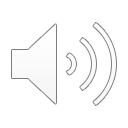 [Speaker Notes: To that end, we’ve spent the last 8 years fully committed to a plan to end the HIV epidemic  in Alabama. Our focus has been on the recruitment of a wide range of expertise, establishment of deep, meaningful relationships within the community, and the piloting and implementation of innovative programs that are leading the way in these efforts.]
Mission is Accomplished Through
Scientific leadership and program coordination
Essential research support services through 5 distinct cores
Training in scientific methodologies
Open communication
Targeted faculty recruitment
Linkages between investigators working in widely diverse areas of research
Support of working groups focused on areas of strategic interest
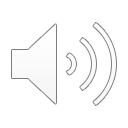 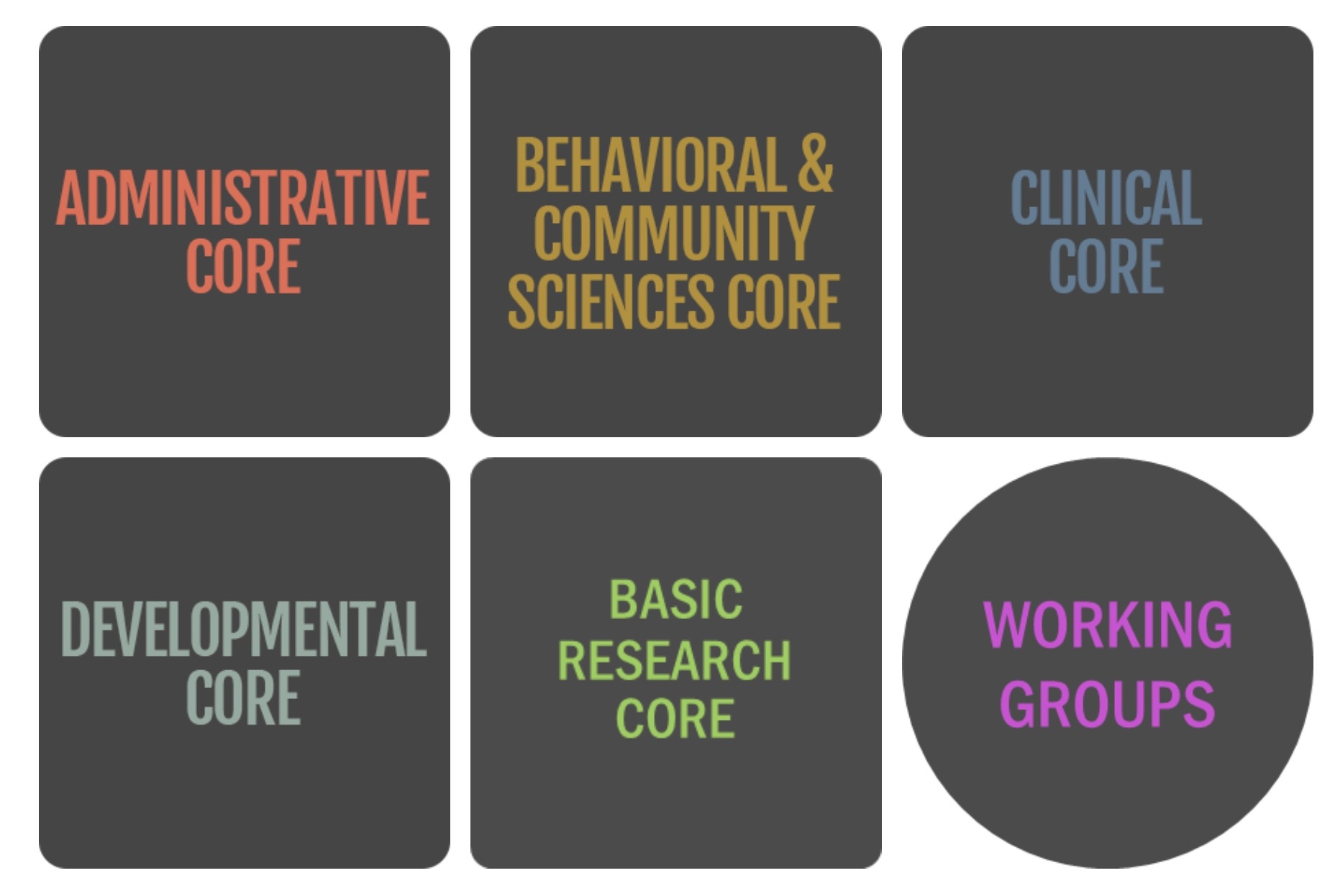 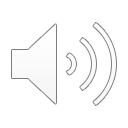 [Speaker Notes: CFAR is structured around 5 distinct cores that support and promote interdisciplinary HIV research that would not be possible within the confines of individuals laboratories. These include the …..We support scientitic working groups, that are open to anyone, allowing us to operationalize our scientific agenda in areas of new growth.]
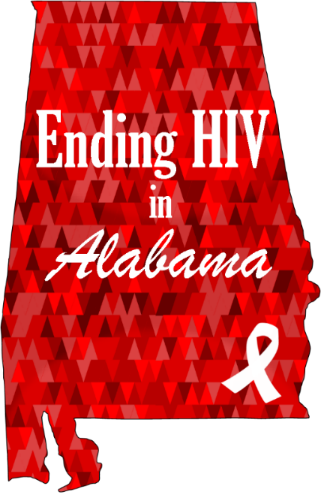 Ending HIV in AlabamaScientific Working Group
Leverages the expertise of CFAR scientists and established community and public health partnerships to advance evidence-based interventions to end the HIV epidemic. 
Outcomes:
Training faculty in research methods
Offering laboratory and claims data sets to inform grant applications focused on the EHE
Funding pilot grants to community-based organizations to build upon and expand capacity
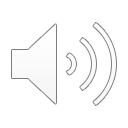 [Speaker Notes: Propelling Birmingham and Alabama’s progression toward the UNAIDS 90-90-90 goals through collaboration and scientific discoveries]
More Information
Website: www.uab.edu/medicine/CFAR/

Email: Mary Thielen or Dr. Donna Porter
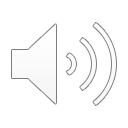 [Speaker Notes: Join our listserv, request our core services or find out how to participate in our scientific working group.]